Navigability in small-world models
Xufei Alex Wang
Xufei.wang@asu.edu
Property of real world networks
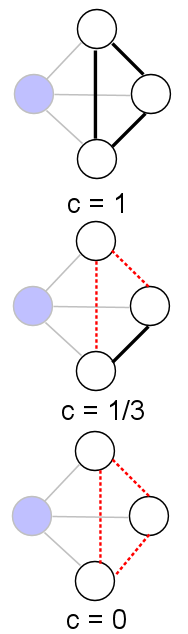 High clustering coefficient
How close the vertex and its neighbors are being in a clique
Two friends has a high probability that they have at least one common friend
Definition:
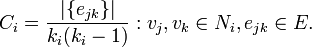 Property of real world networks
Short path length
5.5 steps in Milgram’s Experiment
3.65 Film actors
18.7 in US western Power Grid
2.65 in neural network
About 8 in MSN users
About 18 link distances in WWW
Milgram’s Experiment
Finding short chains of acquaintances linking pairs of people in USA who didn’t know each other
Source person in Nebraska
Sends message with first name and location
Target person in Massachusetts
Average length of the chains that were completed was between 5 and 6 steps
Six-degrees separation principle
One must wonder why
WHY there should be short chains of acquaintances linking together arbitrary pairs of strangers???
Modeling the small-world
Random graph model
Differs real network

Watts & Strogatz ring model
FreeNet ring model
Don’t answer the why

Jon Kleinberg’s Grid model
Jon’s Contribution
Why should there exist short chains of acquaintances linking together arbitrary pairs of strangers

Why should arbitrary pairs of strangers be able to find short chains of acquaintances that link them together?
Grid Model A Review
p=1, q=2
v
u
w
9/30/2008
8
Key idea
How the long-range contacts affect the steps used in the navigation
9/30/2008
9
How r affects
Points in Ai 
Amout of Points :

Probability in Ai
s
When r = 2
Easily to find long-range contacts in each layer
2i+1
t
2i
9/30/2008
11
s
When r < 2
easy to reach the neighborhood of target, then slow down after that
2i+1
t
2i
9/30/2008
12
s
When r > 2
Too few long range contact to move a large distance
2i+1
t
2i
9/30/2008
13
Claim 1
When r = 2, there is a decentralized algorithm A and a constant       , suppose p=q=1, the expected delivery time of A is at most
9/30/2008
14
u
v
s
How many steps will u stay in layer j ?
Total steps from s -> t is:
0 ≤ j ≤ log(2N-2)
2j+1
t
Bj
2j
Let Xj denote steps u stay in layer j
First i-1 steps still in layer j
i-th step leaves layers j
How about Pr[u->Bj] ?
9/30/2008
15
Claim 1 Continued
So how long will current node w stay in phase j ? 

Bj: nodes within lattice distance 2j of t

Probability of one of the nodes in Bj is chosen ?
9/30/2008
16
Claim 1 Continued
How about C* ?



We have:


We get Pr(w->Bj)
9/30/2008
17
Claim 1 Continued
The expected final steps from u->t
9/30/2008
18
Claim 3
Let 0 ≤r<2, there is a constant      , so that the expected delivery time of any decentralized algorithm is at least 



Let r>2, there is a constant      , so that the expected delivery time of any decentralized algorithm is at least
9/30/2008
19
s
u
v
ε': S->v in λnσ Steps with a long-range contact
ε'
ε: S->t in λnσ Steps
t
ε
U
pnσ
pλnσ ≤ d(s,t)
9/30/2008
20
Claim 3a
Probability of F happens:
Pr(F) ≥ ½

Probability of     happens:



Size of U
9/30/2008
21
Claim 3a
How about C* ?




Then Pr(   ) is:
9/30/2008
22
Claim 3a
Event 

Event

Finally
9/30/2008
23
Claim 3b
Probability of       happens:





Probability of       happens
9/30/2008
24
Claim 3b
Event 

Event

Finally
9/30/2008
25